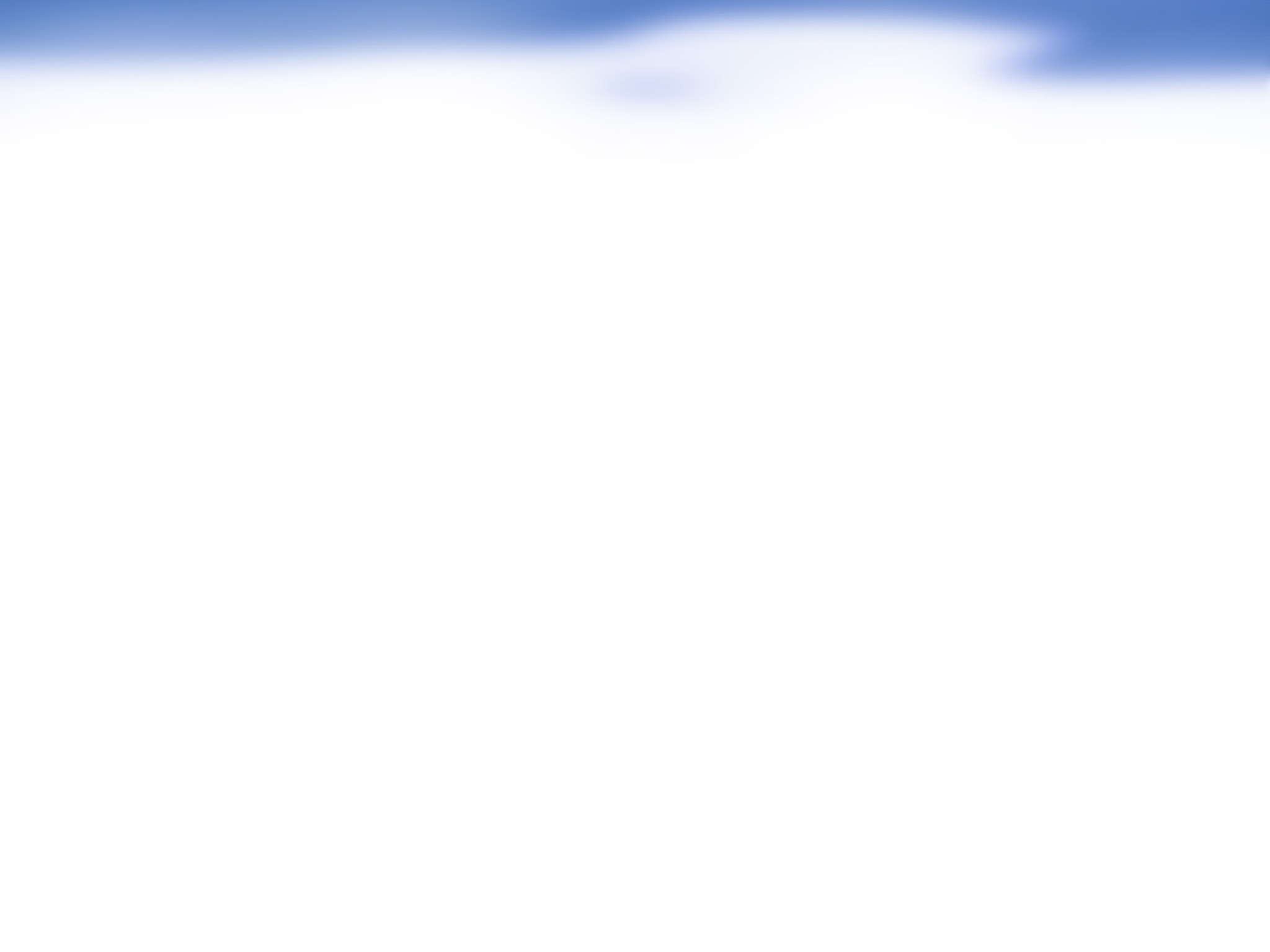 1-04: Projektni pretoki in podnebna spremenljivost / Šraj M.
POVZETKI / UGOTOVITVE:
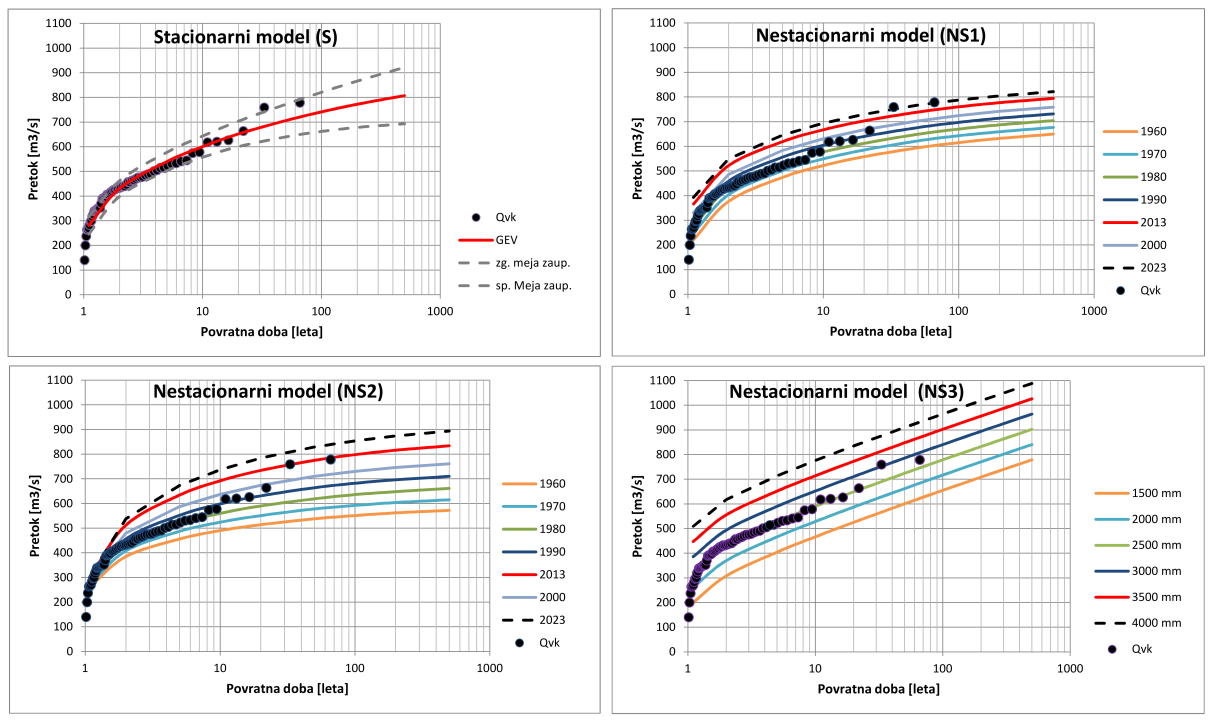 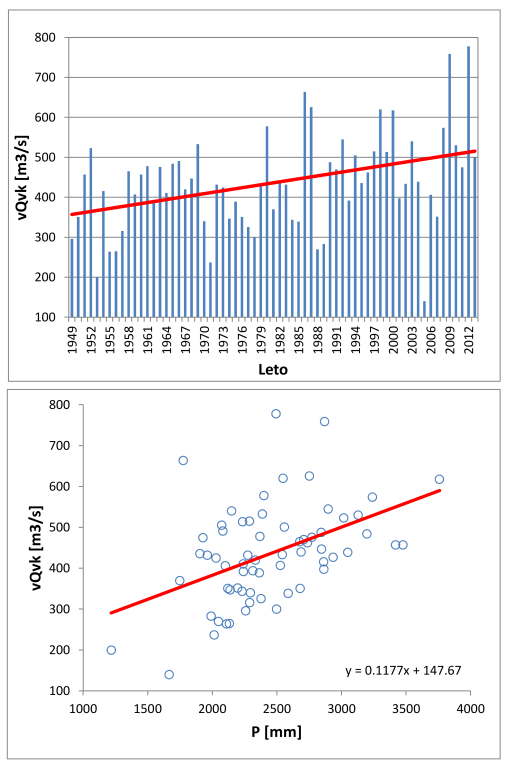 Kobarid - Soča
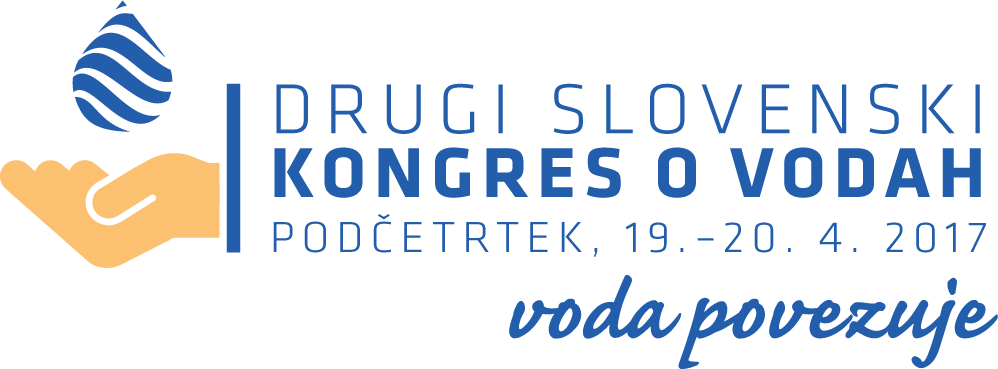 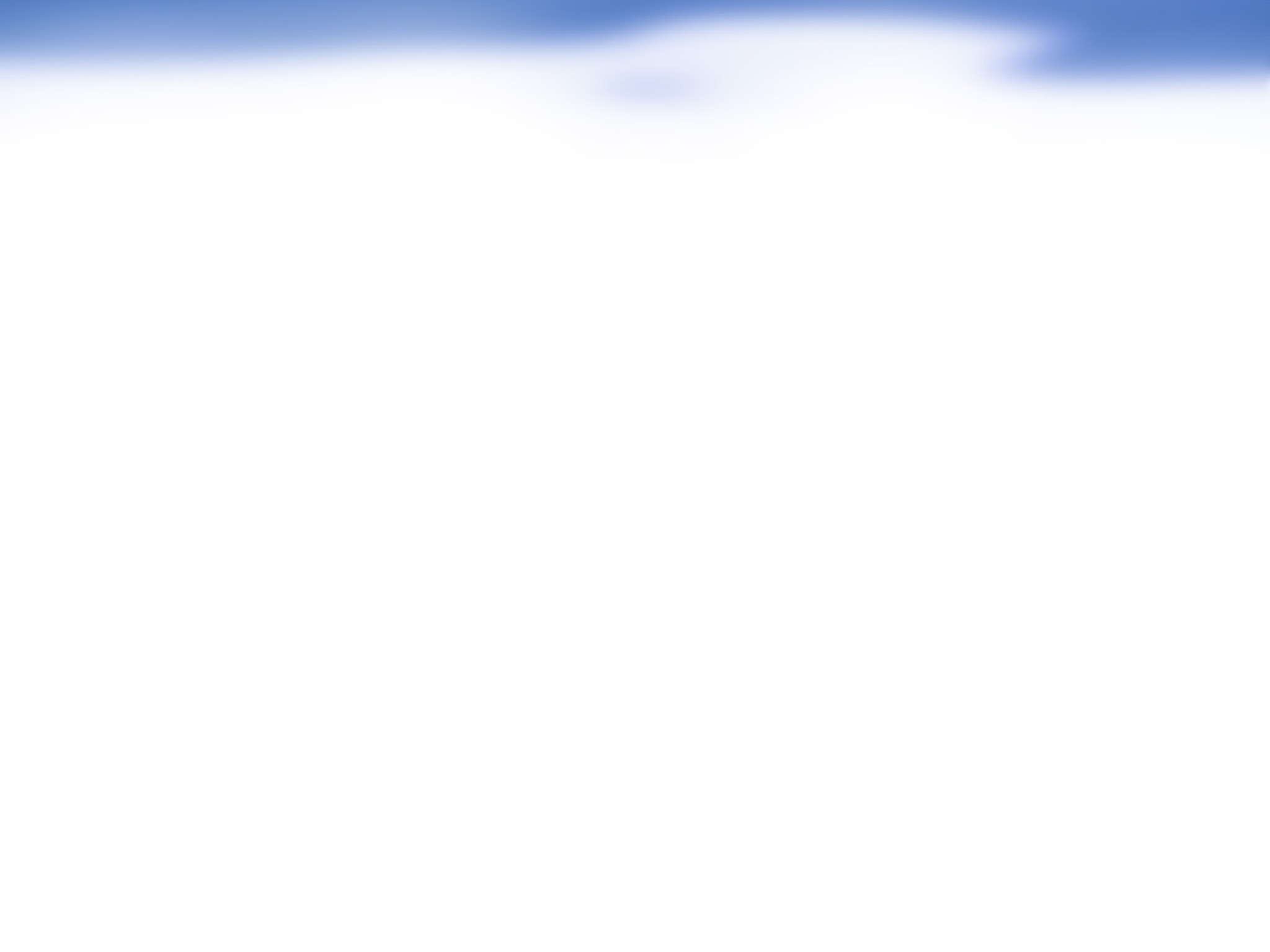 1-04: Projektni pretoki in podnebna spremenljivost / Šraj M.
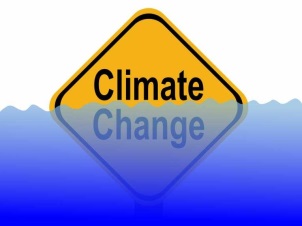 VPRAŠANJA / PREDLOGI ZA RAZPRAVO:
Kako upoštevati podnebno spremenljivost pri določanju projektnih pretokov v hidrološki praksi v prihodnje? 
Katero obdobje meritev upoštevati v verjetnostnih analizah?
Kaj pomeni podnebna spremenljivost za poplavno varnost in varnost hidrotehničnih objektov, zgrajenih v preteklosti?
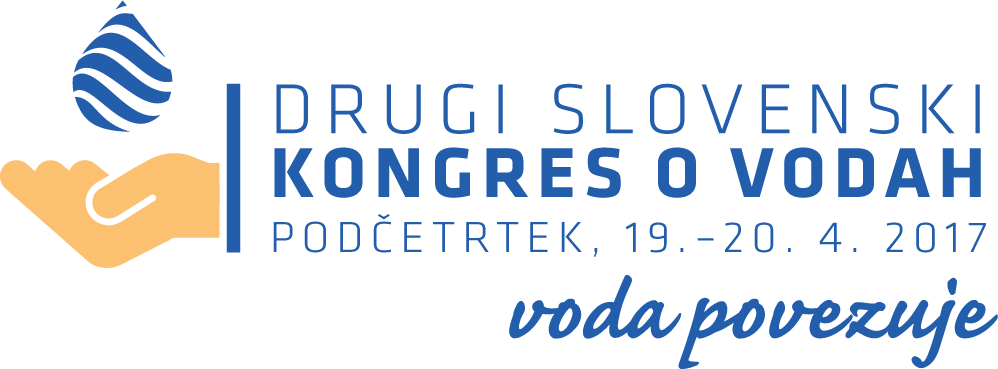